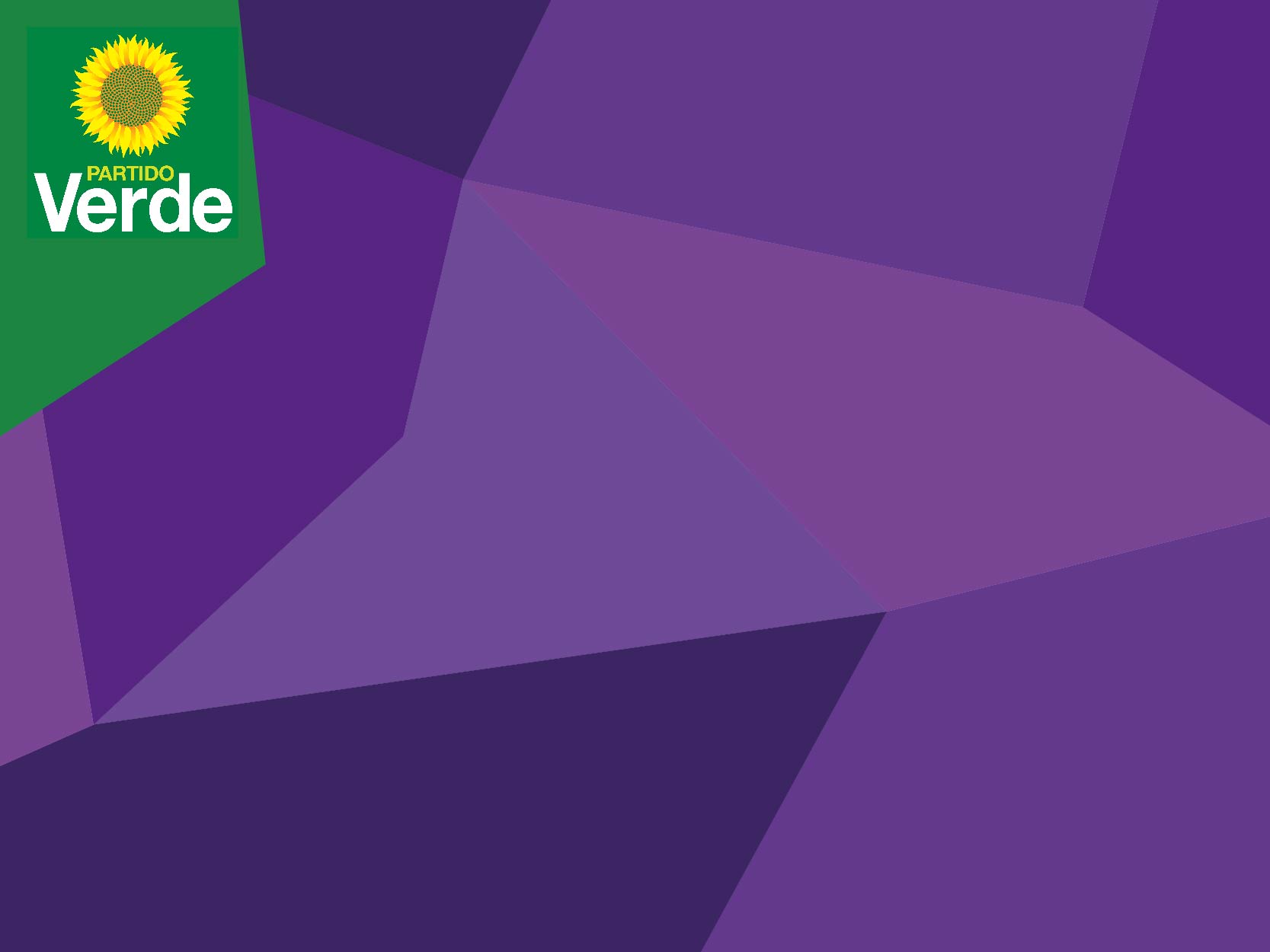 PONENCIA PROYECTO ACUERDO 370 DE 2017“POR EL CUAL SE DICTAN LINEAMIENTOS DE POLÍTICA PÚBLICA PARA EL USO Y MANEJO DE SUSTANCIAS GENERADORAS DE VERTIMIENTOS PELIGROSOS, PRODUCIDAS POR CLINICAS VETERINARIAS Y ESTABLECIMIENTOS DE SERVICIOS VETERINARIOS, Y SE DICTAN OTRAS DISPOSICIONES”
Concejala Lucía Bastidas Ubate
Partido Alianza Verde
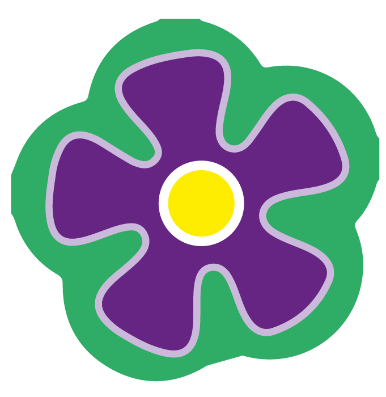 AUTORES

PARTIDO POLÍTICO MIRA

CONCEJALES
GLORIA STELLA DIAZ ORTIZ
JAIRO CARDOZO SALZAR
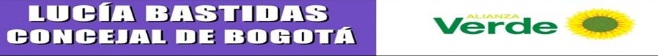 OBJETO
El presente proyecto tiene por objeto dictar lineamientos de política pública para el uso y manejo de las sustancias generadoras de vertimientos peligrosos en clínicas veterinarias y establecimientos de servicios veterinarios en Bogotá.
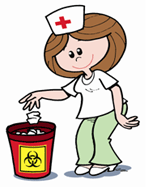 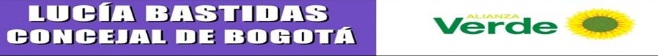 ANTECEDENTES
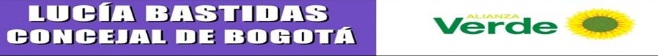 JUSTIFICACIÓN 
DEL PROYECTO
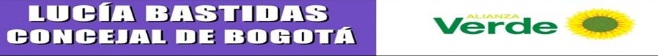 CLINICAS 
VETERINARIAS
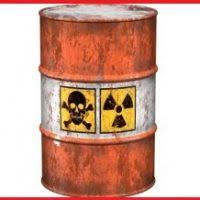 En general se usan y manejan sustancias peligrosas de categoría I, II y III, según la clasificación toxicológica de la Organización Mundial de la Salud, por lo tanto, es de alta importancia, generar estrategias que permitan afrontar de manera objetiva la problemática en los establecimientos veterinarios.
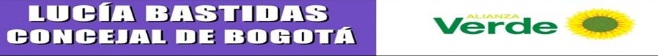 COMETARIOS DE LA ADMINISTRACIÓN
CONCEPTO NO VIABILIDAD

En la actualidad el Distrito realiza acciones de seguimiento y control sobre las clínicas veterinarias para verificar cumplimiento normativo en materia de vertimientos y residuos peligrosos. No hay necesidad de generar nueva norma
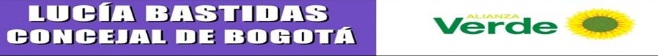 MARCO JURÍDICO
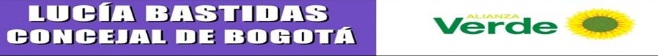 IMPACTO FISCAL
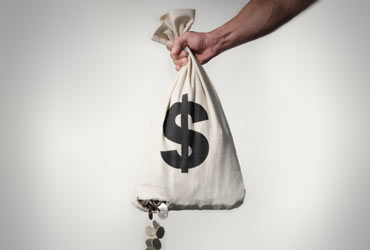 Para los autores y de conformidad con el Artículo 7 de la Ley 819 de 2003. El Proyecto de Acuerdo en estudio, tiene impacto fiscal. Los gastos que genere la presente iniciativa se entenderán incluidos en los presupuestos y en el Plan Operativo Anual de Inversión de las entidades competentes.
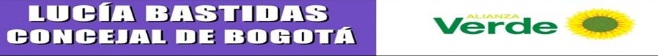 CONSIDERACIONES PONENCIA
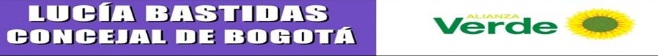 ESTADO/GOBIERNO DISTRITAL



PROTECCION MEDIO AMBIENTE



CONTROL Y VIGILANCIA CLINICAS VETERINARIAS



USO ADECUADO RESIDUOS PELIGROSOS
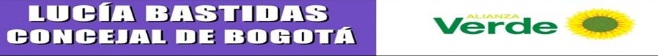 YA EXISTEN NORMAS ESPECIFICAS QUE REGULAN EL MANEJO DE RESIDUOS DE VETERIANRIAS
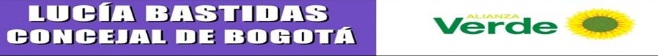 Decreto 351 de 2014,” Por el cual se reglamenta la gestión integral de los residuos generados en la atención en salud y otras actividades”


Articulo 2                          Ámbito de aplicación
8. Los servicios veterinarias entre los que se incluyen: consultorios, clínicas, laboratorios, centros de zoonosis y zoológicos, tiendas de mascotas, droguerías veterinarias y peluquerías veterinarias
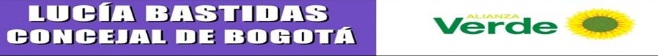 CONCLUSIÓN


PONENCIA NEGATIVA
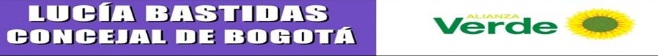 GRACIAS!
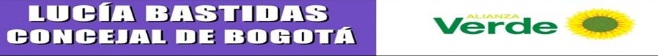